How to prevent viral diseases
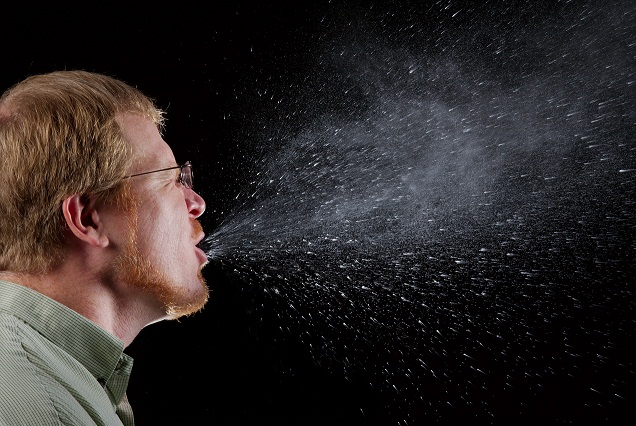 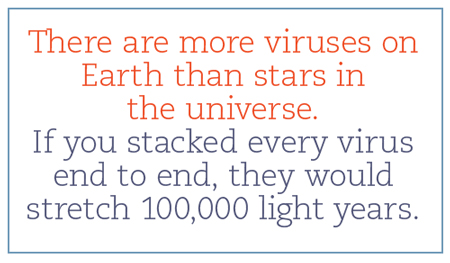 Some ways to prevent viral diseases:
Wash hands
Properly prepare food
Proper sanitation
Insect repellant
Mosquito nets
Do not share needles
Protect yourself against sexually transmitted viruses
Vaccines